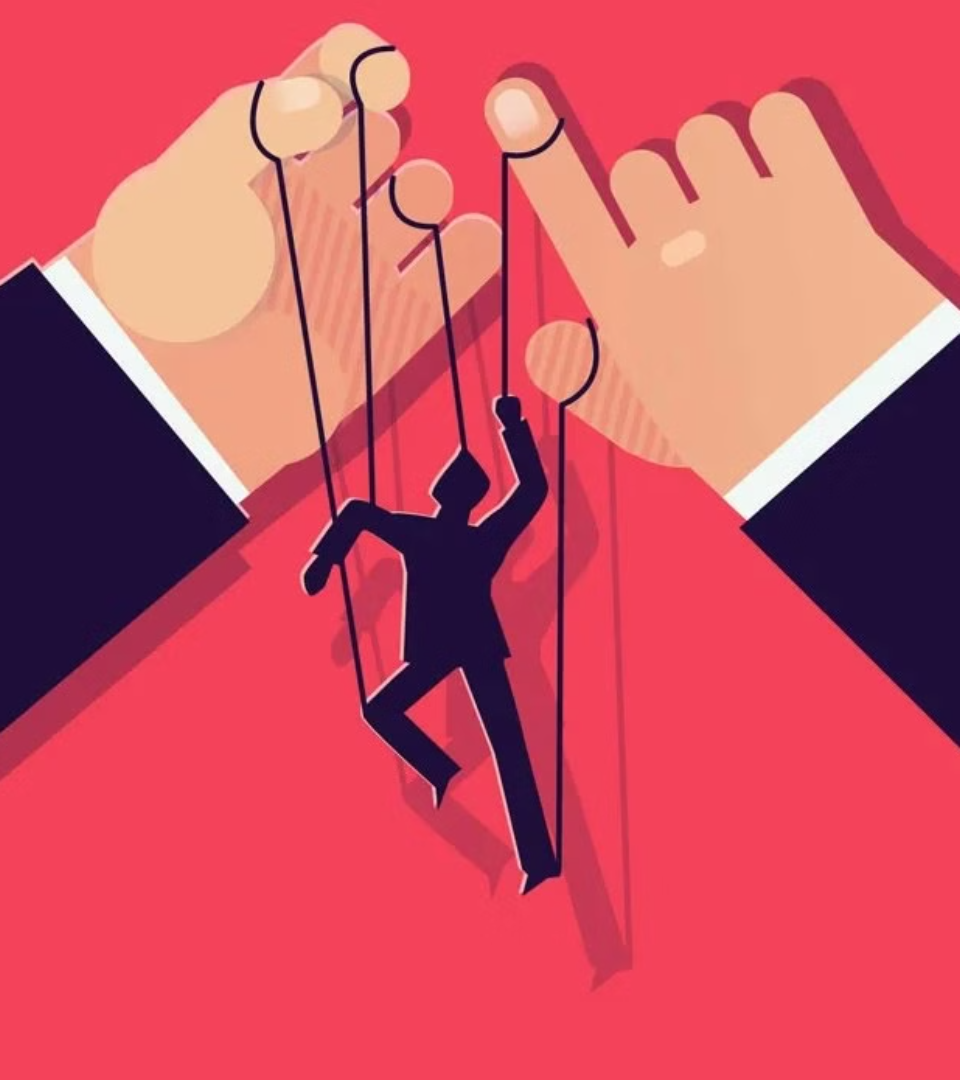 Манипуляция и способы противостоять ей
newUROKI.net
Манипуляция в межличностном общении - это скрытое воздействие на человека с целью побудить его к желаемым для манипулятора действиям. Умение распознавать и противостоять манипулятивным приёмам является важным навыком, особенно для старшеклассников, которые находятся в активной фазе социализации и взросления. Данная презентация поможет учащимся 9 классов глубже понять природу манипуляций, их виды и способы защиты от них.
Презентация для урока ОБЗР в 9 классе по теме: «Манипуляция и способы противостоять ей»
«Новые УРОКИ» newUROKI.net
Всё для учителя – всё бесплатно!
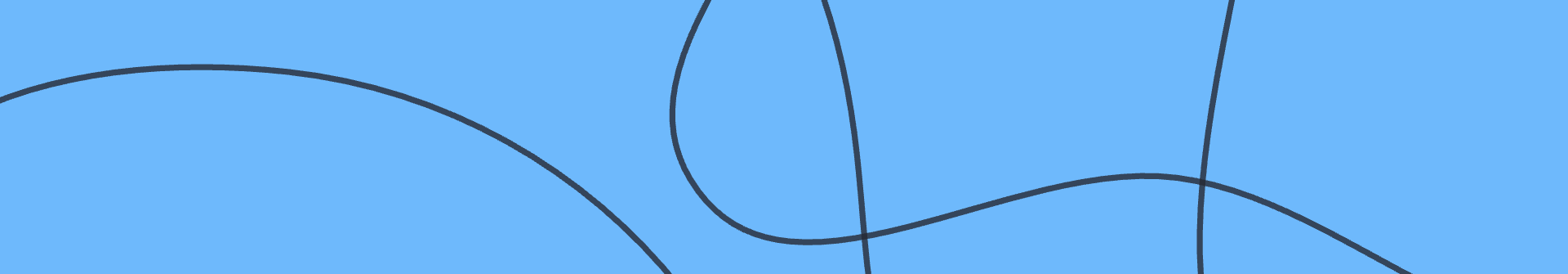 newUROKI.net
Понятие манипуляции в межличностном общении
Определение
Цели манипуляции
Манипуляция vs. влияние
Манипуляция - это скрытое психологическое воздействие, направленное на то, чтобы побудить человека совершить определённые действия, которые выгодны манипулятору, но при этом могут идти вразрез с интересами или волей этого человека.
Основные цели манипуляций - это получение выгоды, власти, контроля над человеком, изменение его поведения и мировоззрения в нужном для манипулятора направлении.
Манипуляция отличается от открытого влияния тем, что она скрыта и не предполагает равноправного диалога. Влияние может быть как позитивным, так и негативным, в то время как манипуляция всегда имеет деструктивный, подрывной характер.
newUROKI.net
Виды и типы манипуляций
Эмоциональные манипуляции
Информационные манипуляции
Манипуляции статусом
1
2
3
Использование авторитета, власти или репутации с целью давления на человека и побуждения его к нужному поведению.
Вызывают у человека определённые эмоции (страх, чувство вины, жалость) с целью склонить его к желаемым действиям.
Искажение, сокрытие или подача информации в выгодном для манипулятора свете для введения человека в заблуждение.
Манипуляции отношениями
4
Использование близких, доверительных отношений для оказания влияния и получения желаемого от человека.
newUROKI.net
Распознавание манипулятивных приемов
Контроль информации
Давление на эмоции
Манипулятор может фильтровать, скрывать или искажать информацию, чтобы ввести человека в заблуждение и добиться своего.
Манипулятор может вызывать у человека страх, чувство вины, жалость или другие эмоции, чтобы побудить его к нужным действиям.
Создание иллюзии выбора
Обращение к авторитету
Манипулятор предоставляет человеку кажущийся выбор, при этом фактически навязывая ему единственно возможный вариант.
Манипулятор ссылается на авторитетные источники или людей, чтобы придать большую значимость своим словам и убедить человека.
newUROKI.net
Противозаконные проявления манипуляции
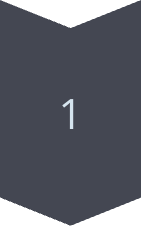 Мошенничество
Обман с целью получения материальной выгоды или власти.
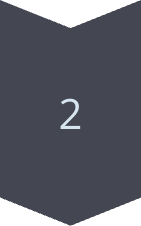 Шантаж
Принуждение к действиям под угрозой распространения компрометирующей информации.
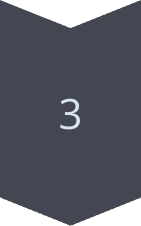 Принуждение
Применение физического или психологического давления для достижения своих целей.
Перечисленные манипулятивные техники имеют серьёзные юридические последствия и могут привести к уголовной ответственности. Важно распознавать и избегать таких противоправных проявлений манипуляции.
newUROKI.net
Методы противодействия манипуляциям
Развитие осознанности
1
Понимание своих чувств, потребностей и ценностей помогает лучше распознавать манипулятивные попытки и избегать подверженности им.
Установление границ
2
Чёткое обозначение личных границ и неприемлемых для себя действий снижает вероятность манипулирования.
Ведение диалога
3
Открытое обсуждение и задавание уточняющих вопросов помогает вывести манипуляции на чистую воду.
Применение этих методов позволяет противостоять манипуляциям и отстаивать собственные интересы, оставаясь при этом в рамках этичного поведения.
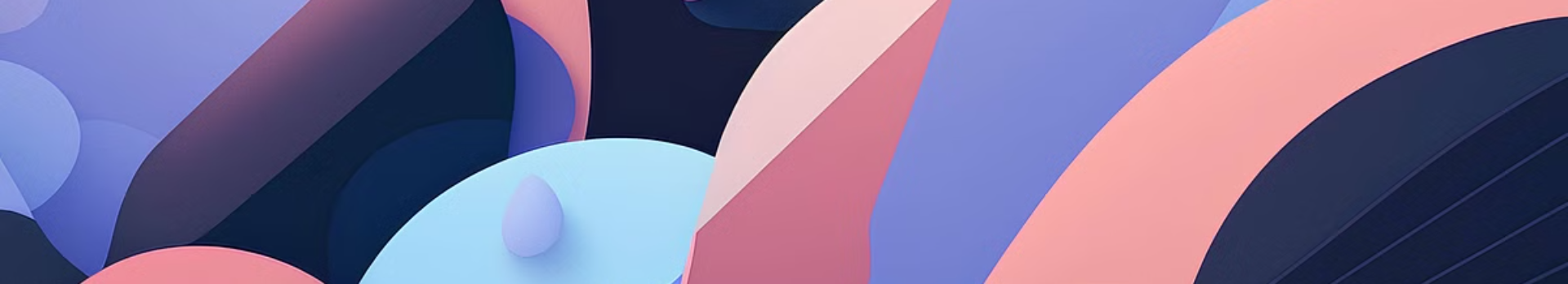 newUROKI.net
Практикум по моделированию ситуаций
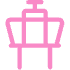 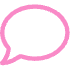 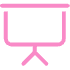 Ролевые игры
Групповое обсуждение
Презентации
Проигрывание различных манипулятивных ситуаций поможет учащимся отработать навыки распознавания и противодействия.
Анализ примеров манипуляций и обмен опытом противодействия в группе расширит понимание проблемы.
Подготовка и представление кейсов по теме манипуляций закрепит знания учащихся и разовьёт их коммуникативные навыки.
Интерактивные методы обучения помогут старшеклассникам не только усвоить теоретические знания, но и отработать практические навыки противостояния манипуляциям в реальных жизненных ситуациях.